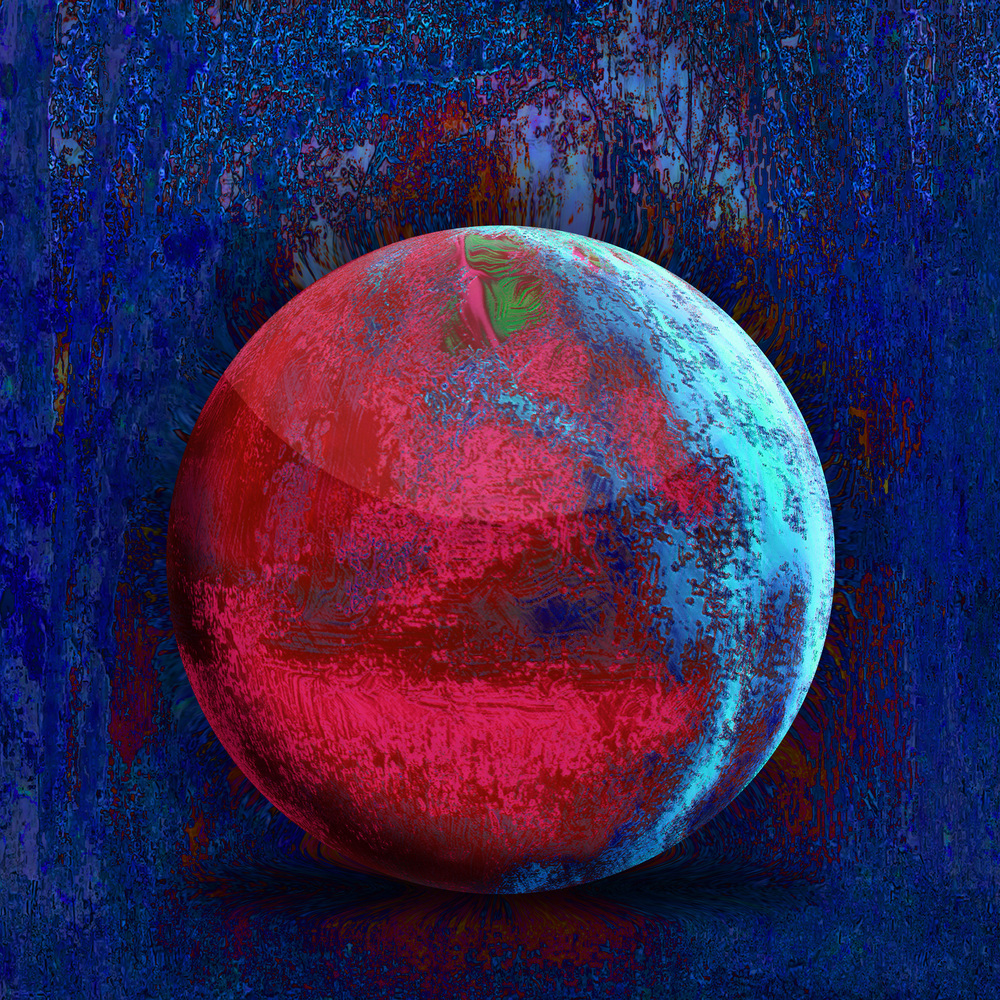 Blessing
Freedom
Good News
Health
Media
Enterprise
Harmony
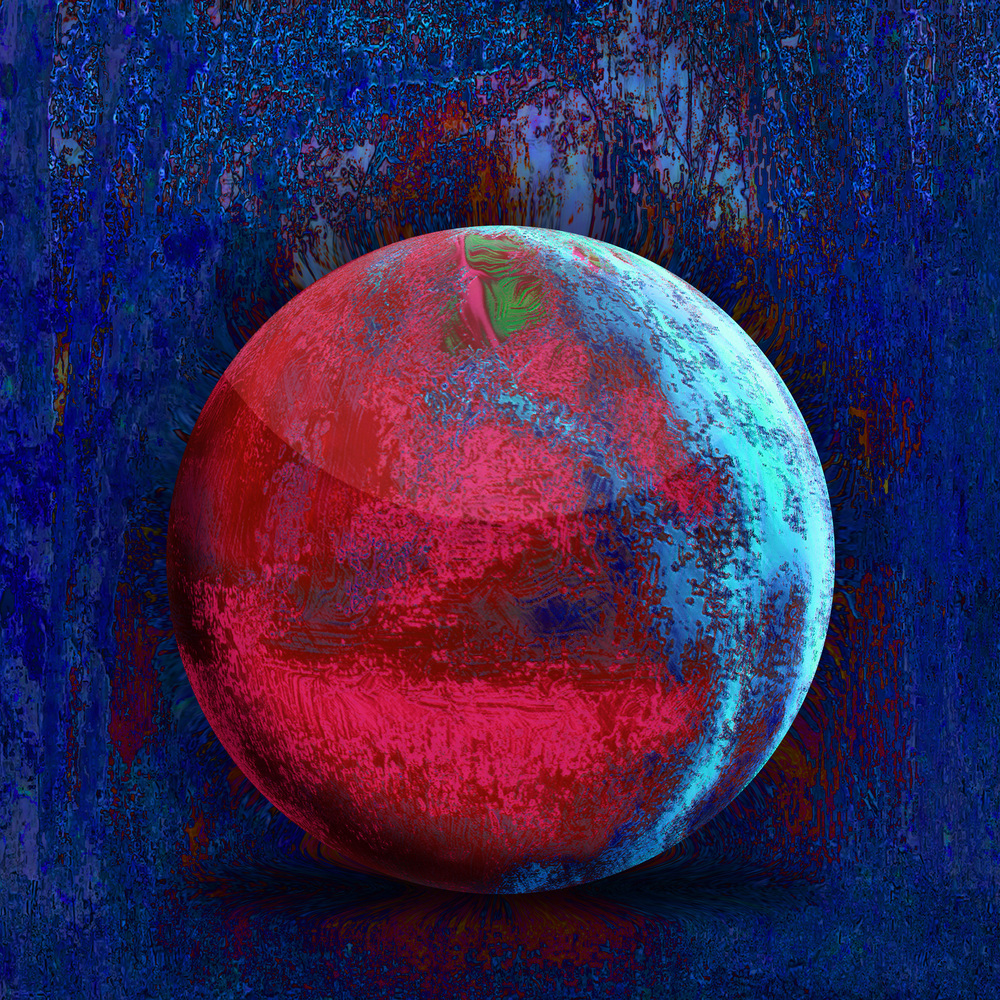 Freedom Media Mountain
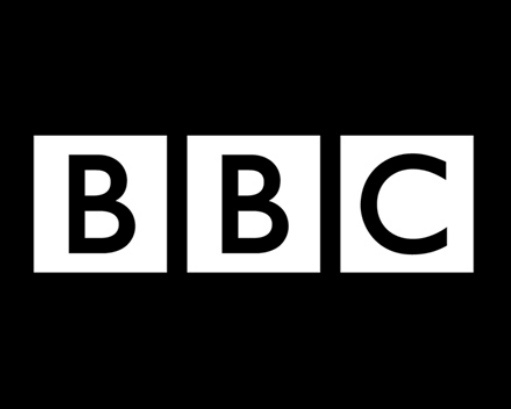 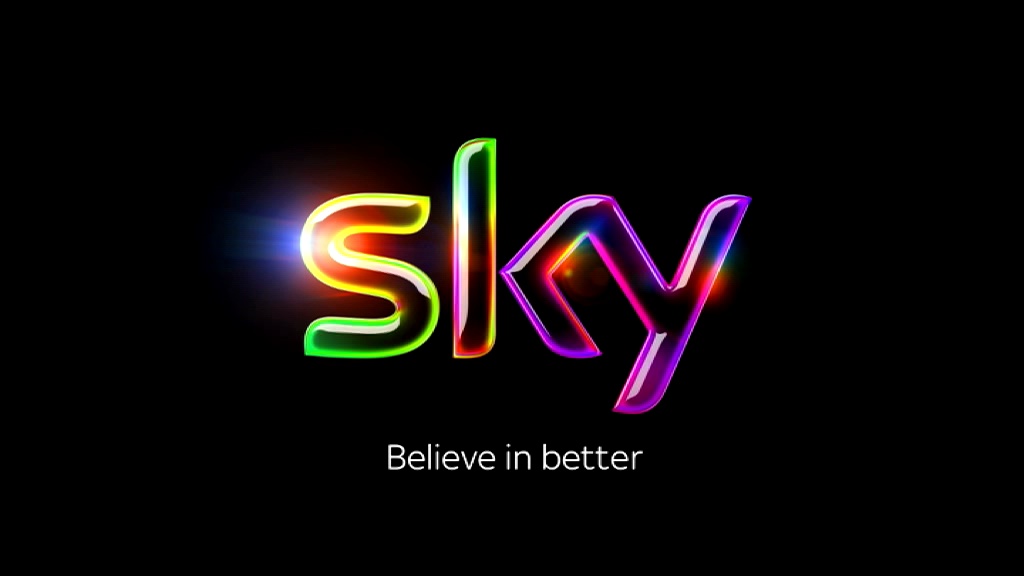 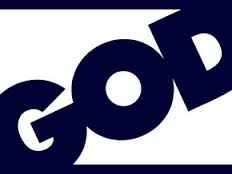 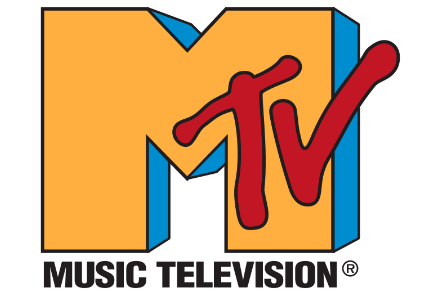 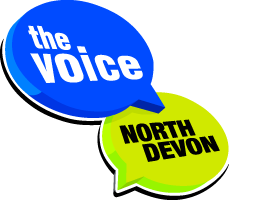 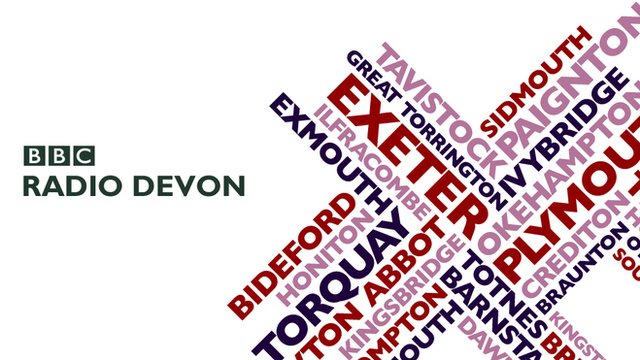 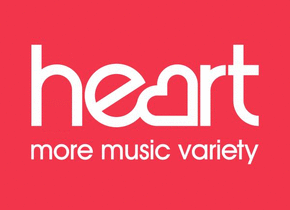 by whatever means
revelation
testimony
Rule enables action
responsibility
influence
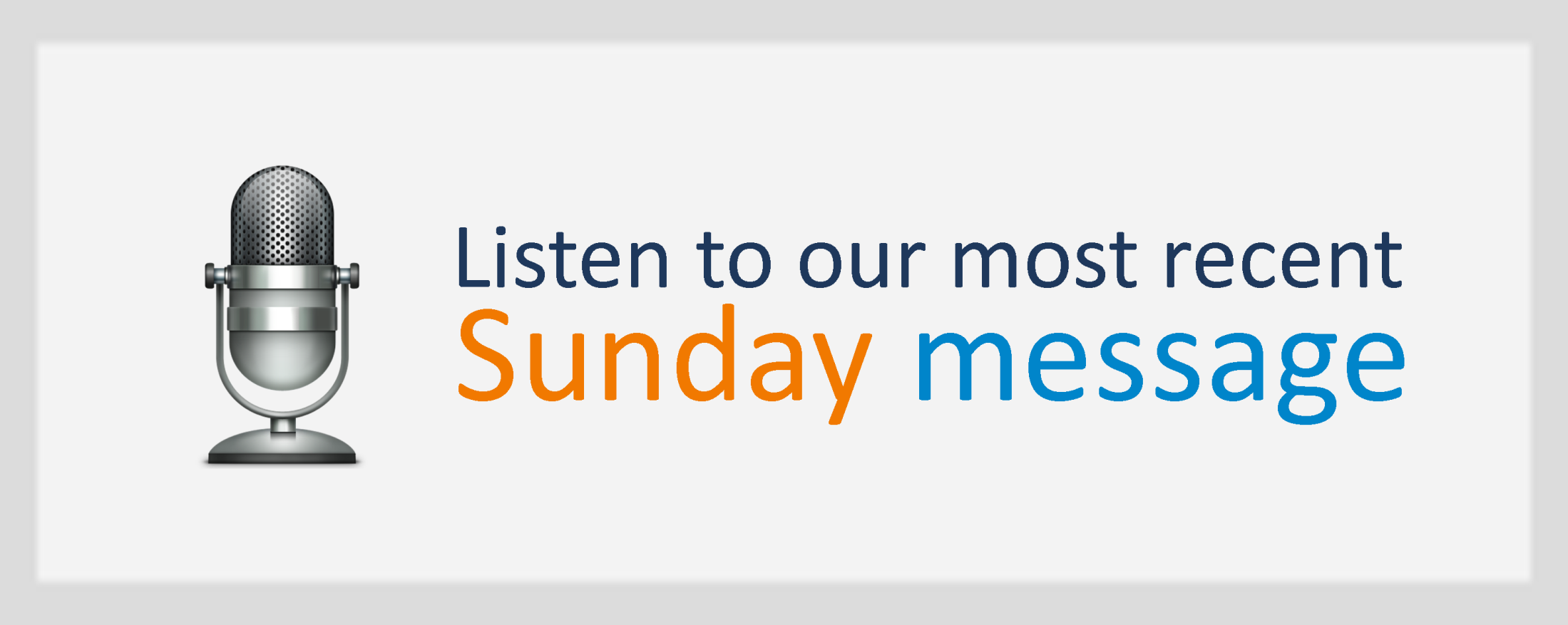 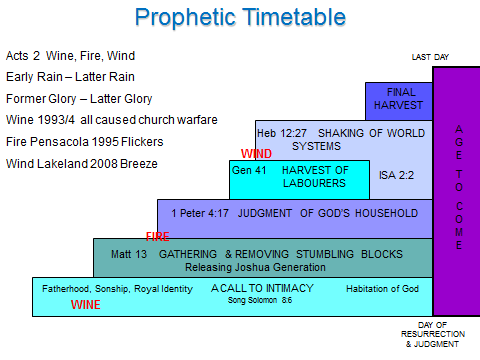 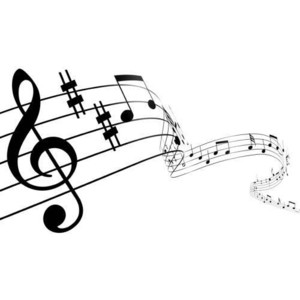 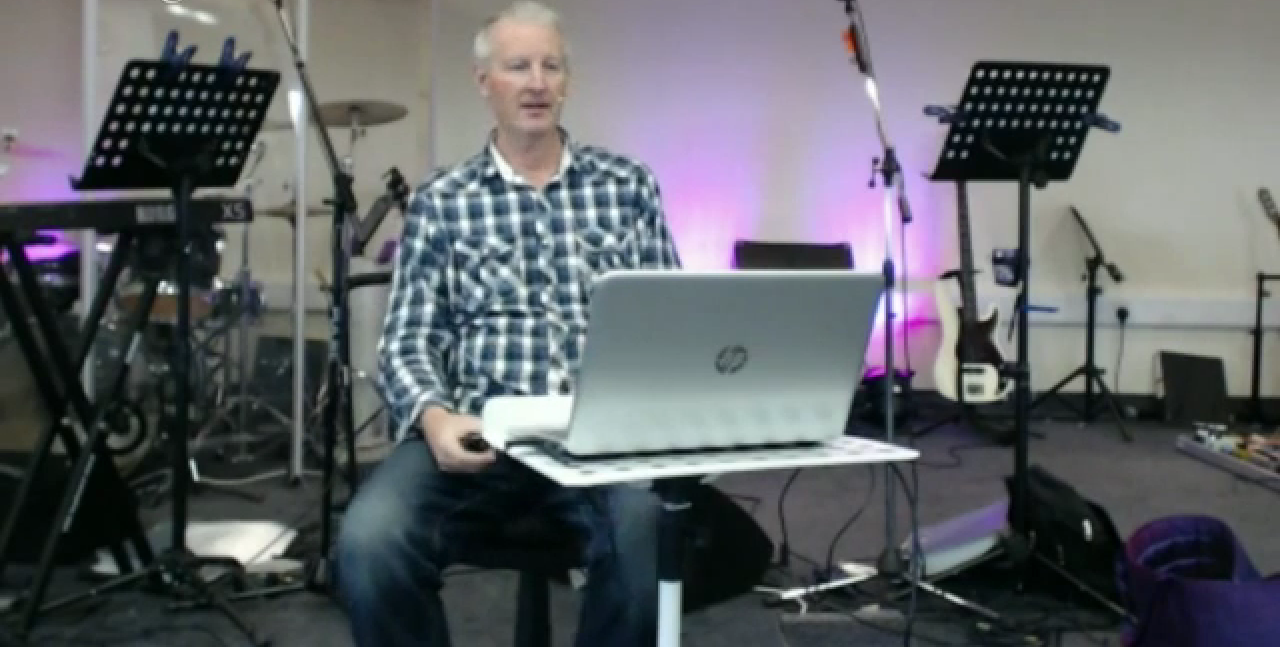 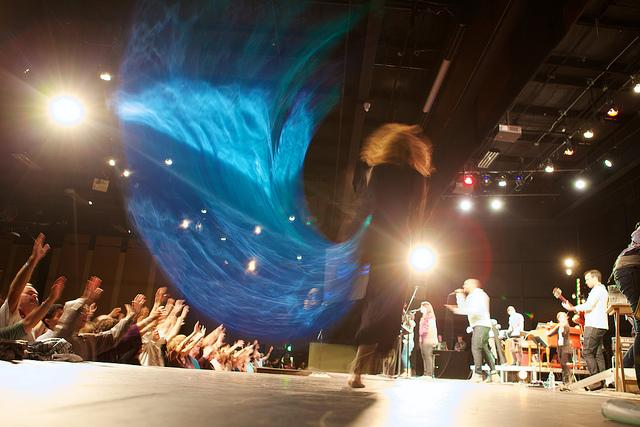 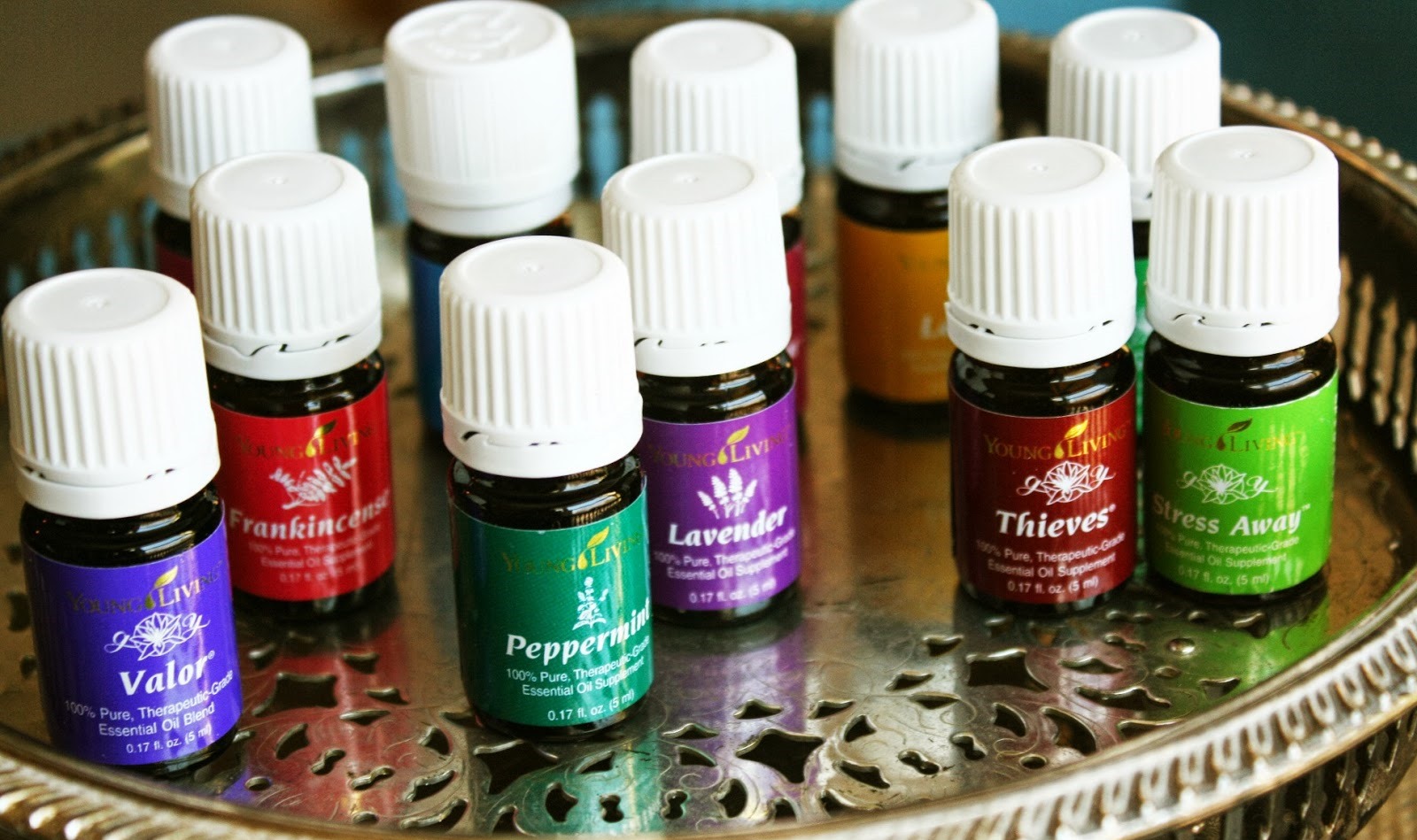 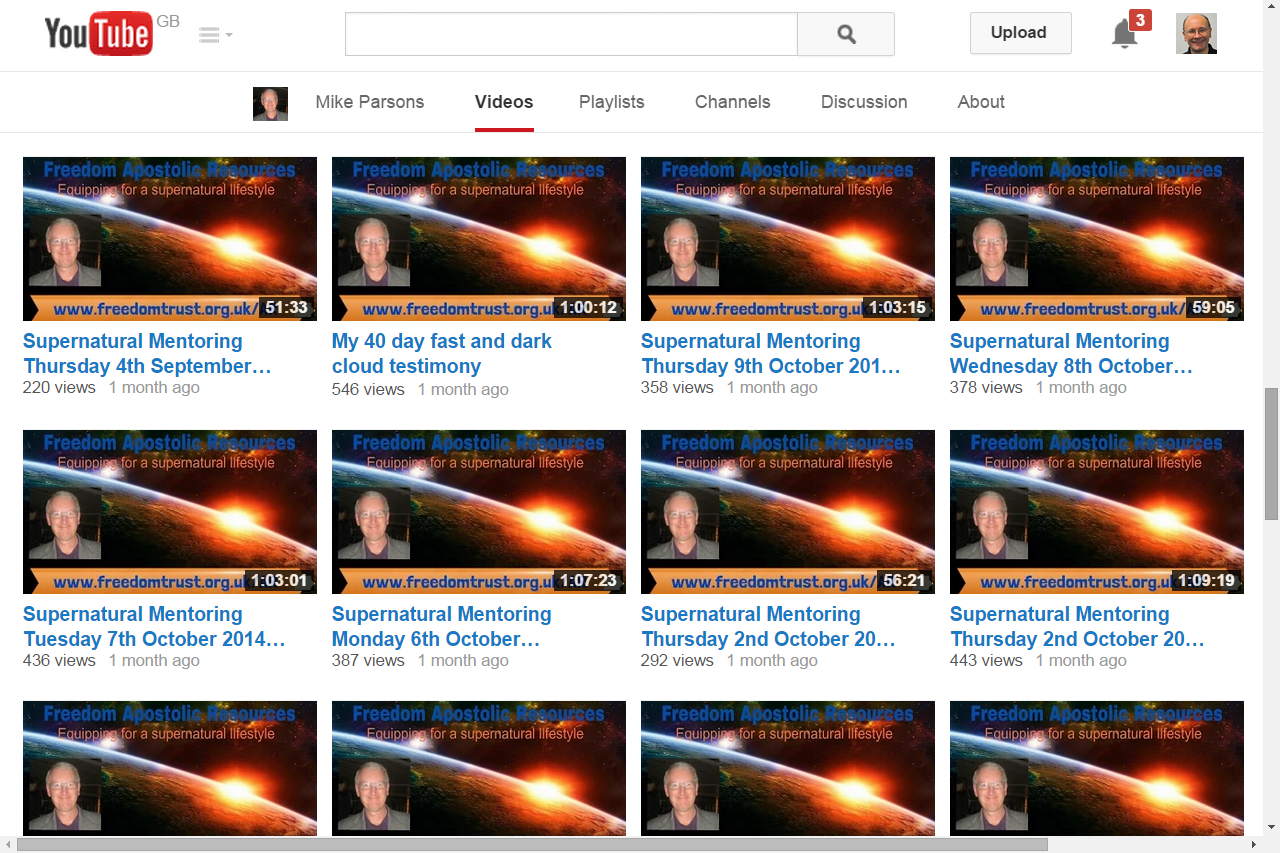 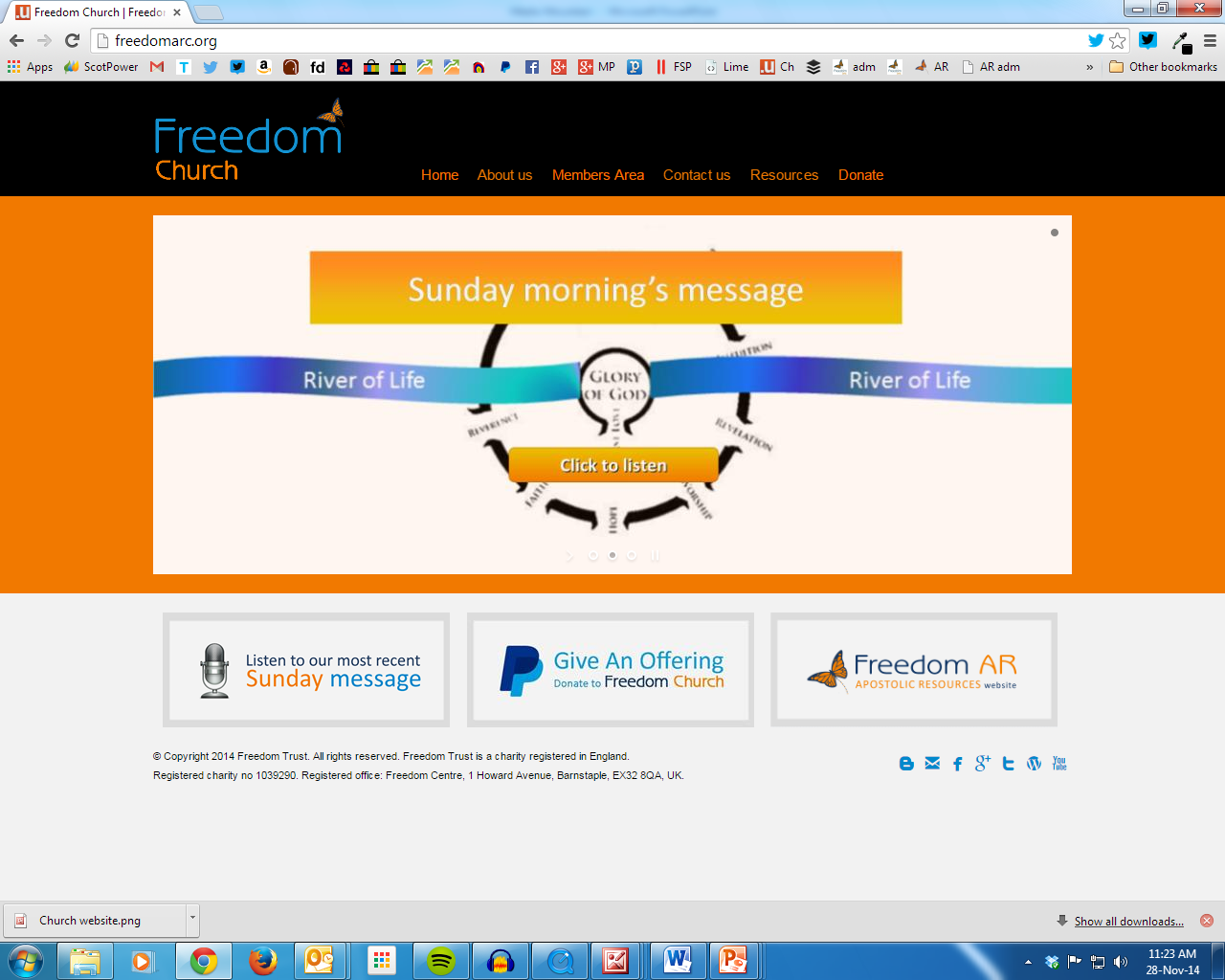 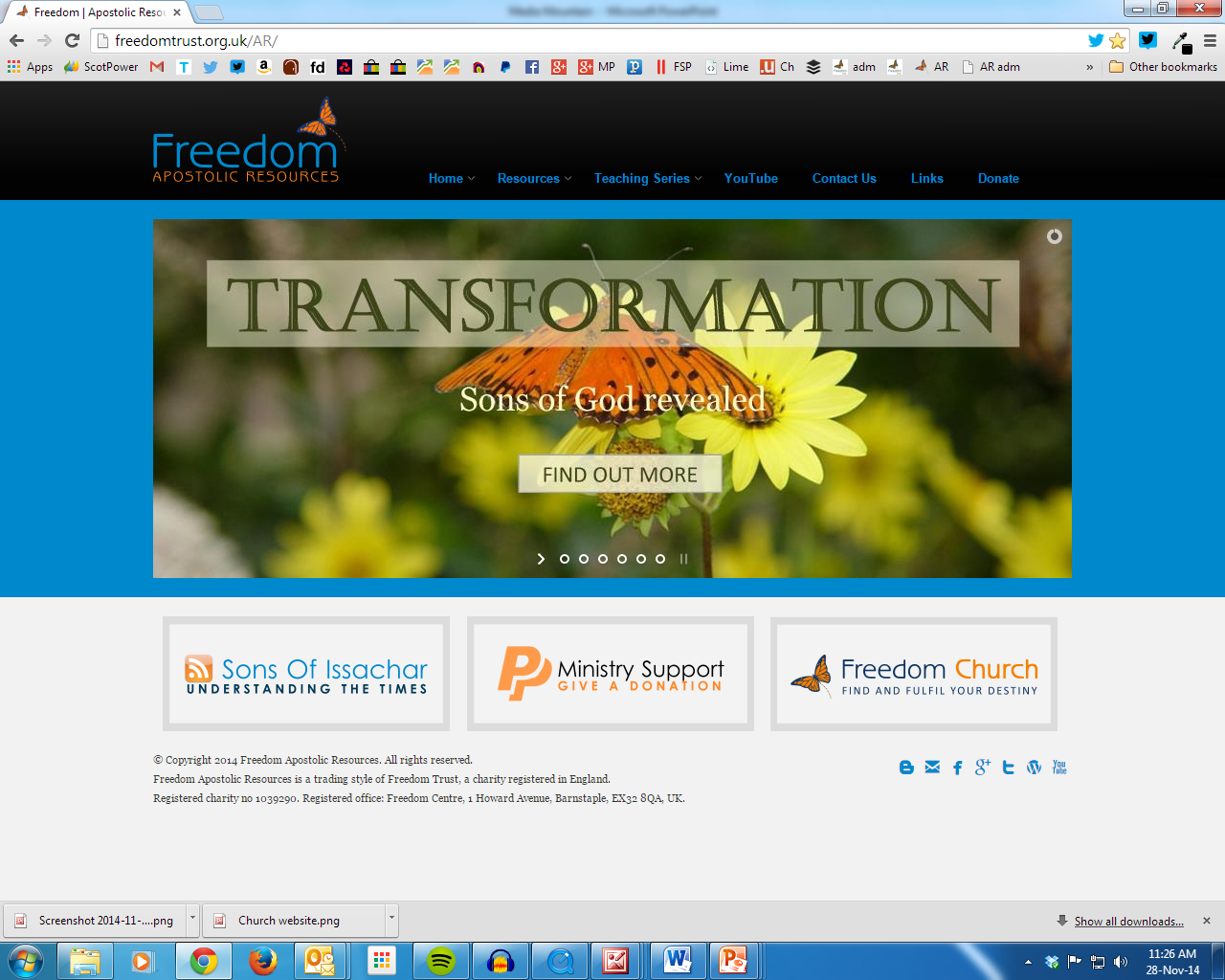 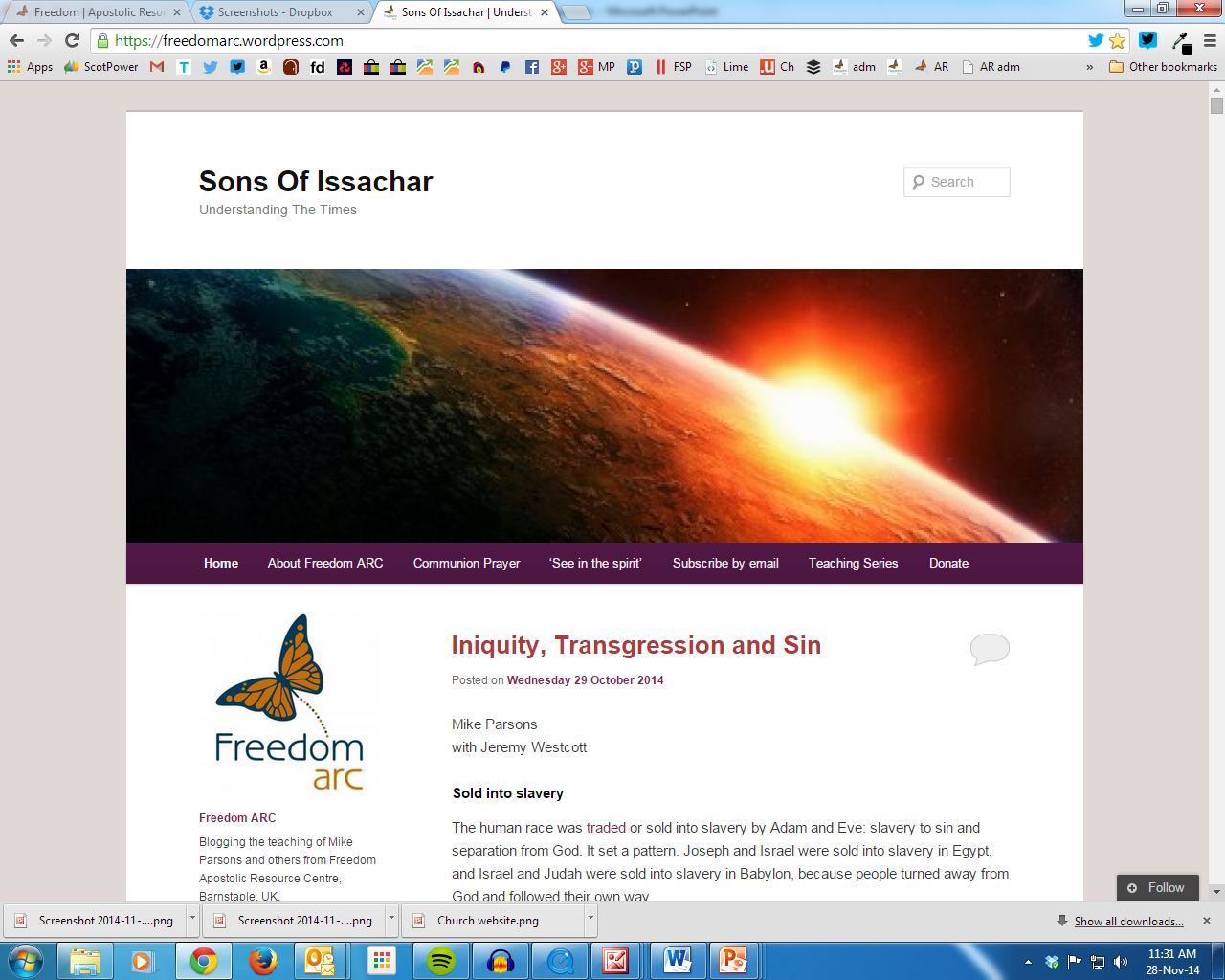 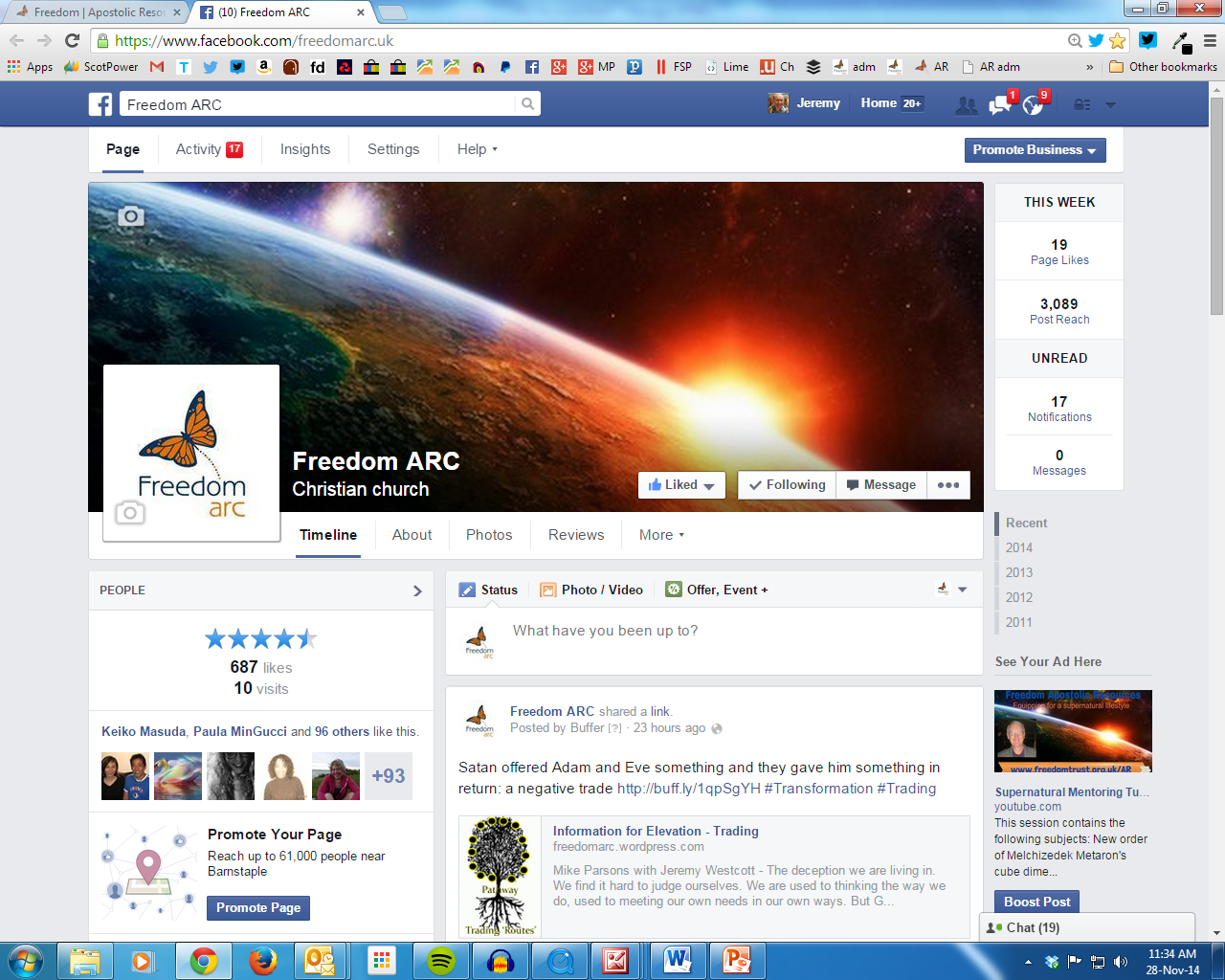 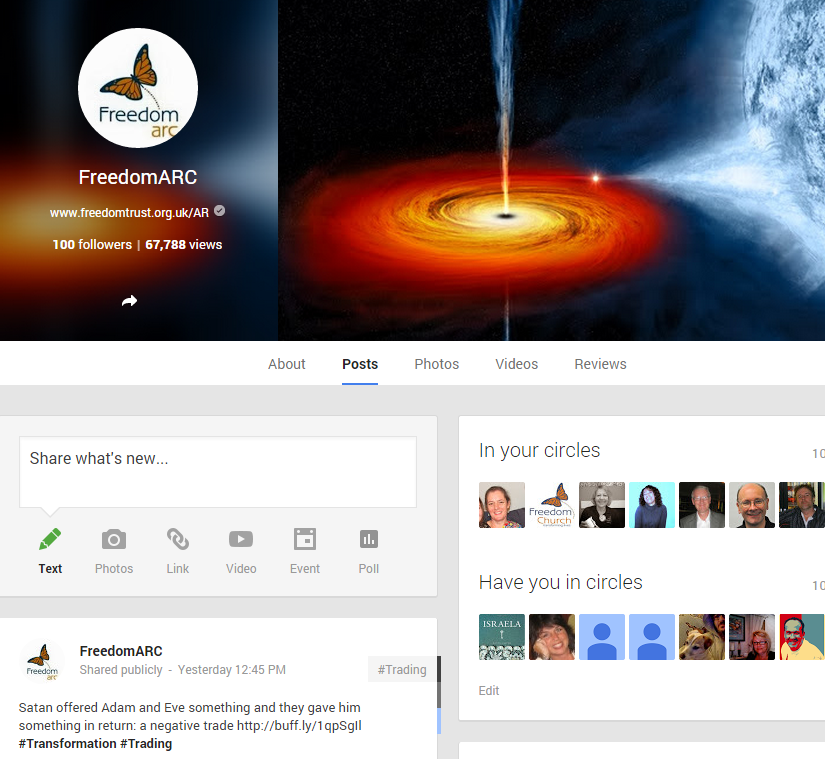 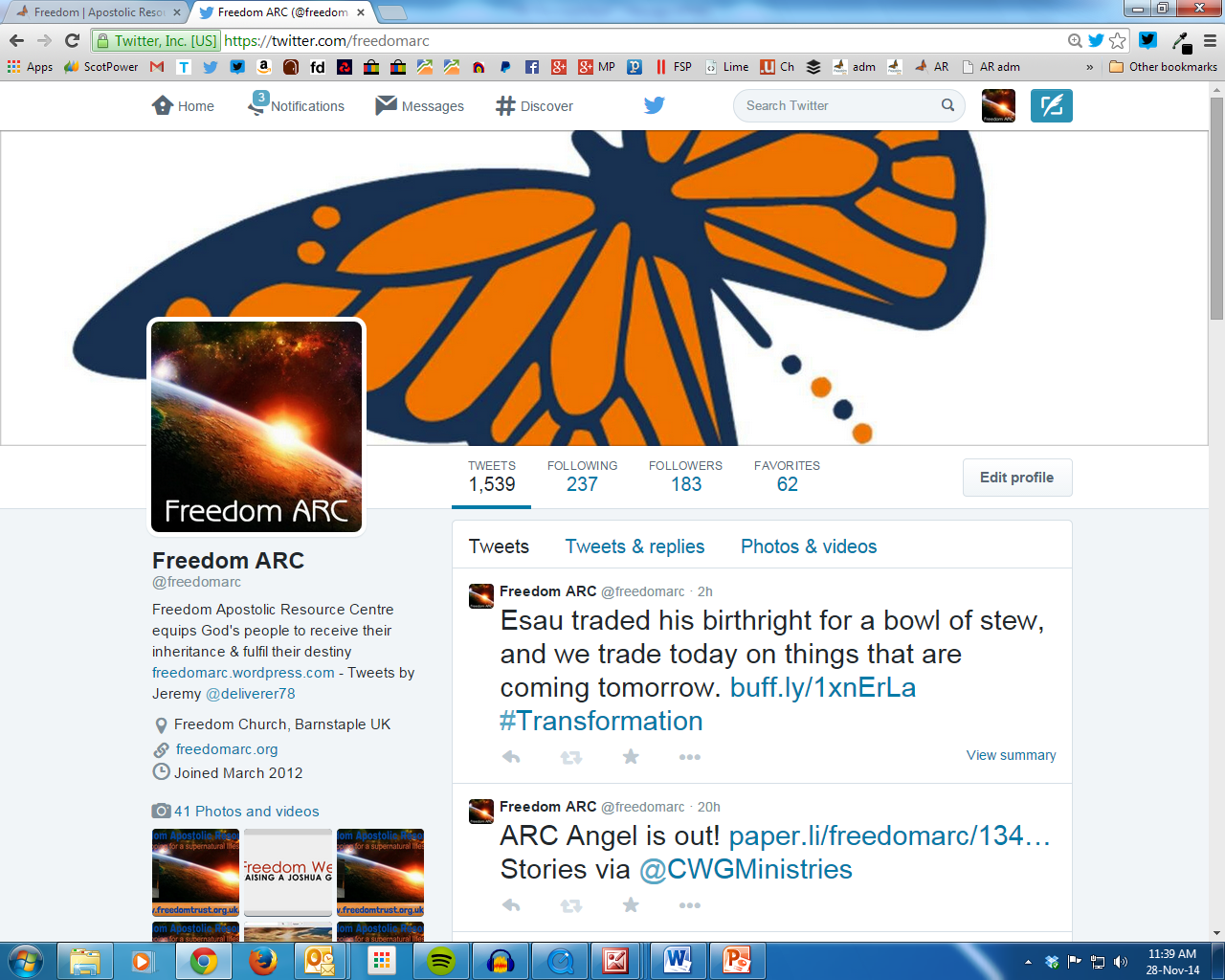 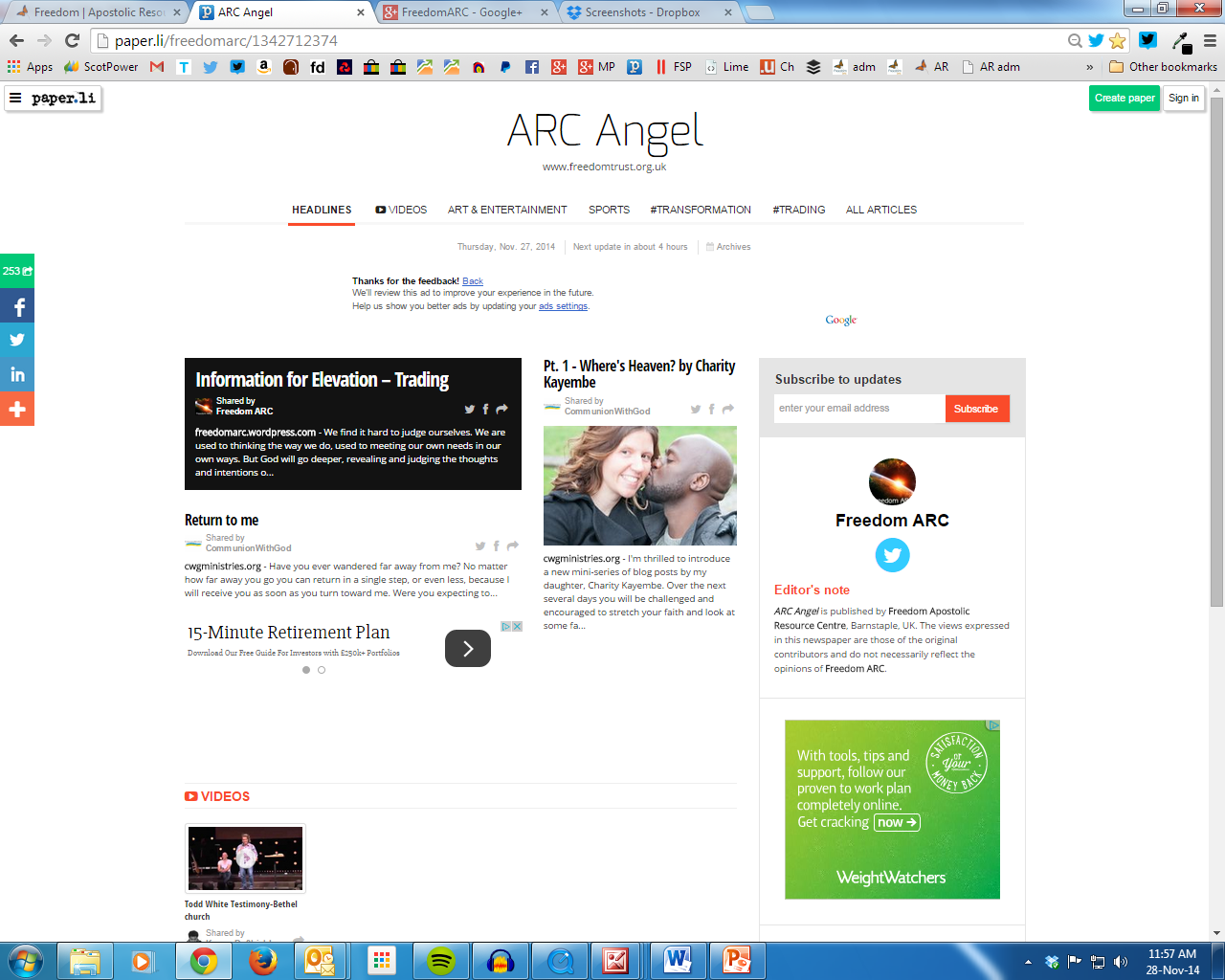 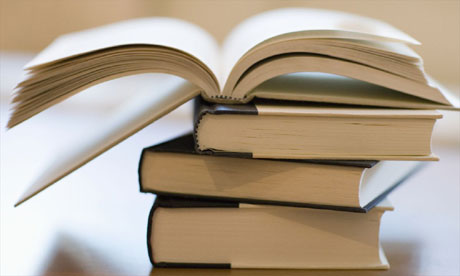 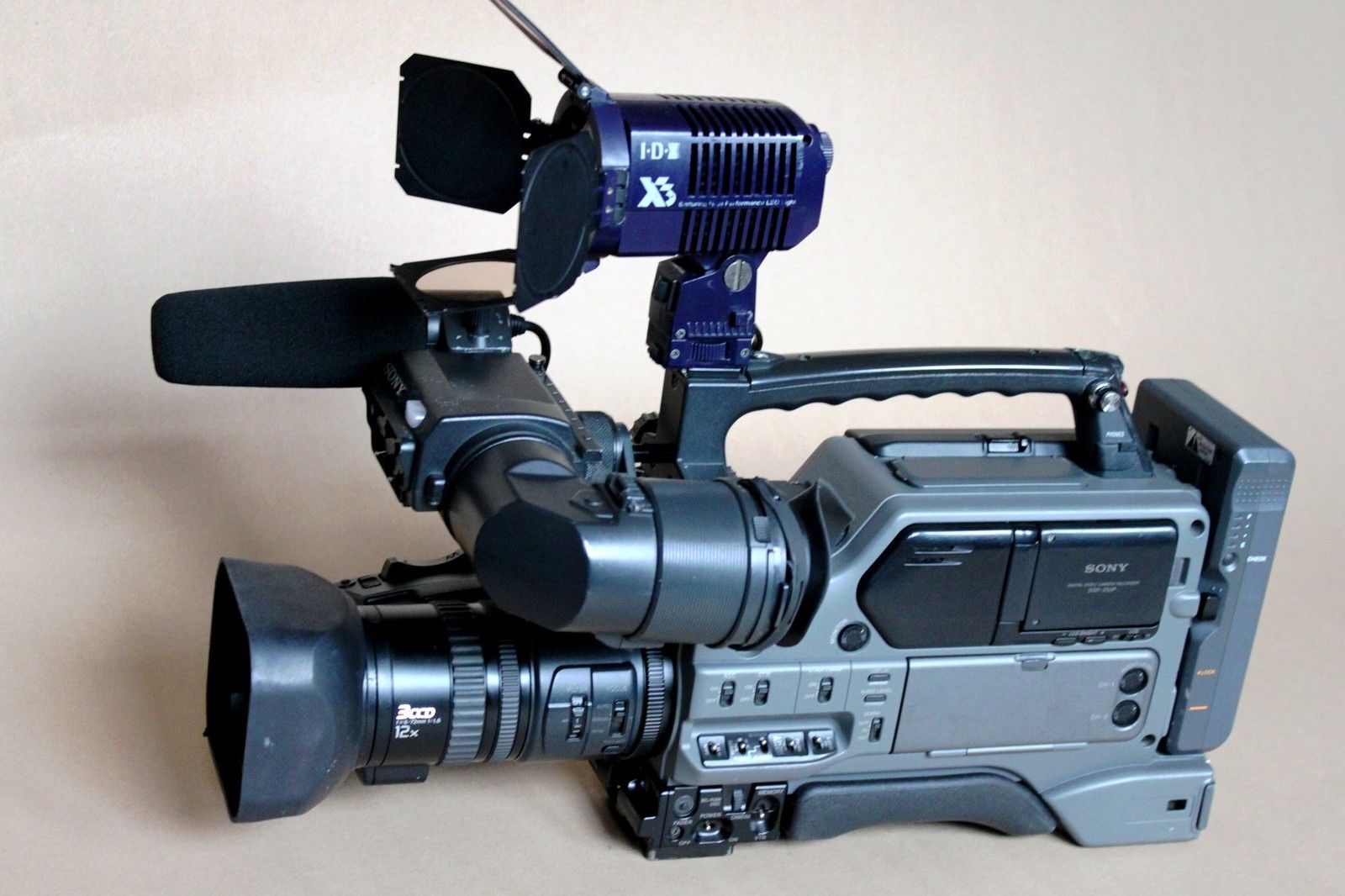 ?
?
?
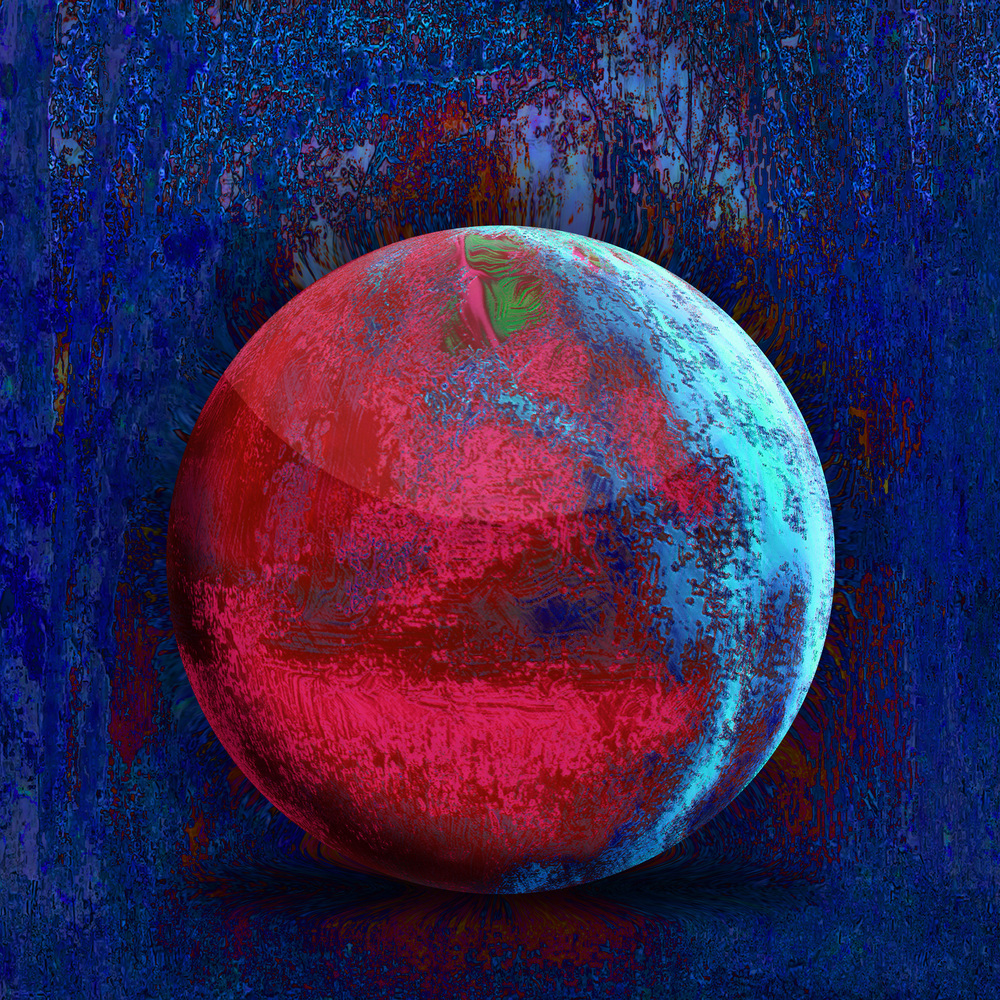 Media
Written
Music
Audio-visual
Angels
Evangelism
Networking
Pioneering
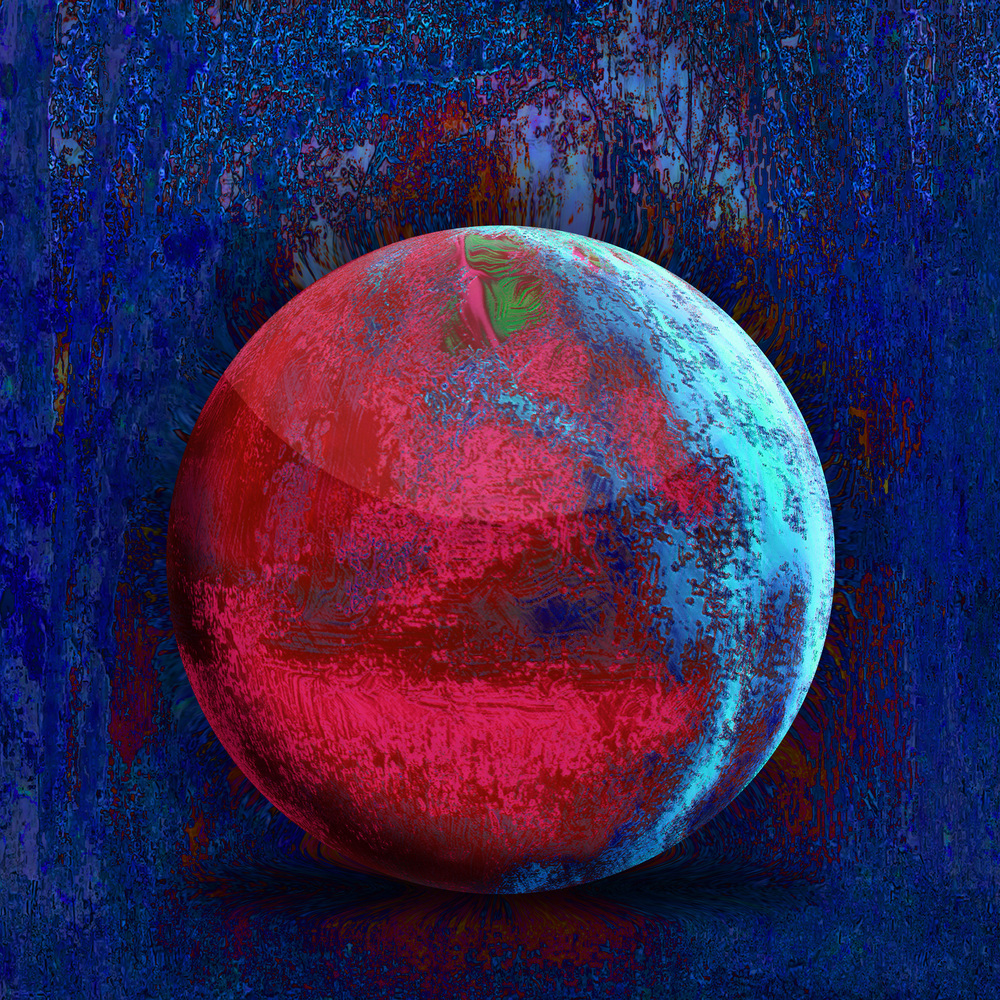 Media
Written
Music
Audio-visual
Angels
Evangelism
Networking
Pioneering